Conflict Resolution & Biblical Peacemaking
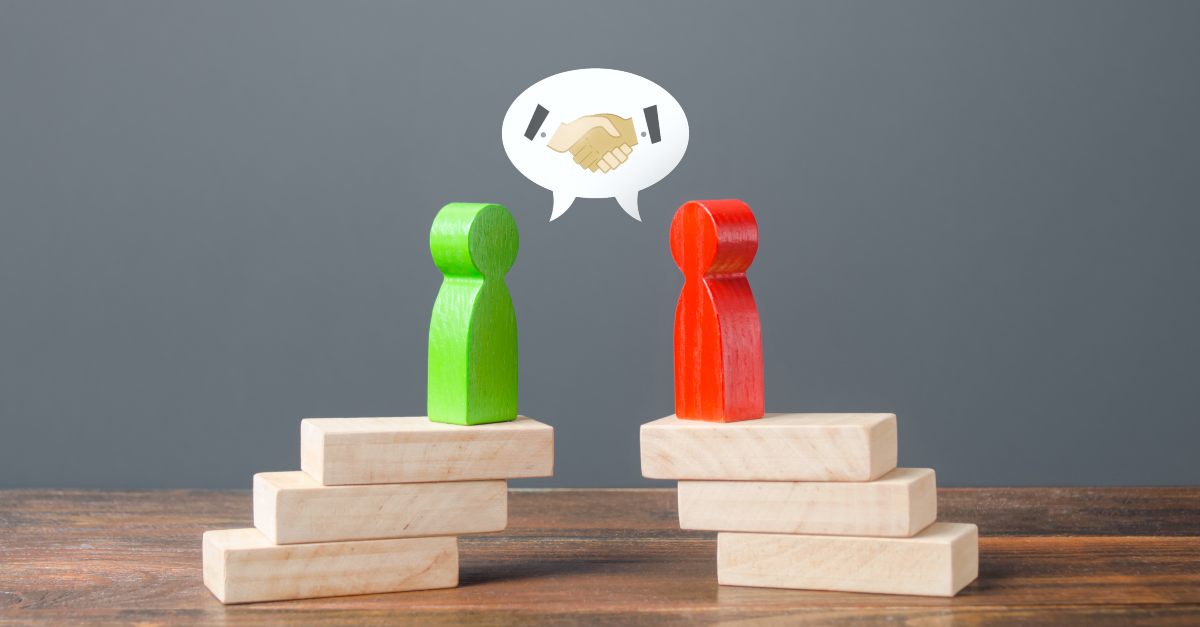 Taught by Dr. Gordon Penfold for Doctor of Ministry StudentsUploaded by Dr. Rick Griffith • Singapore Bible CollegeFiles in many languages for free download at BibleStudyDownloads.org
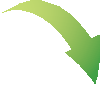 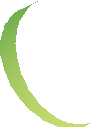 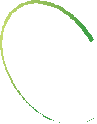 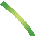 Turnaround Pastor
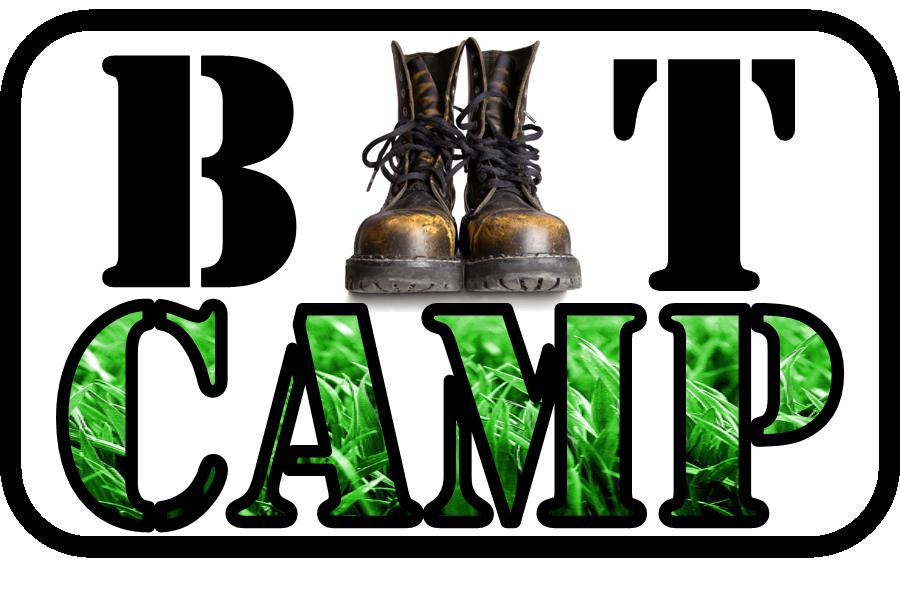 2
Note: These slides are copyrighted and proprietary information. They are intended for the use by the seminar participants alone. They are not to be reproduced or transmitted to others under any circumstances!Dr. Gordon E. Penfold
Permission granted to download from  BibleStudyDownloads.org
3
Conflict Resolution
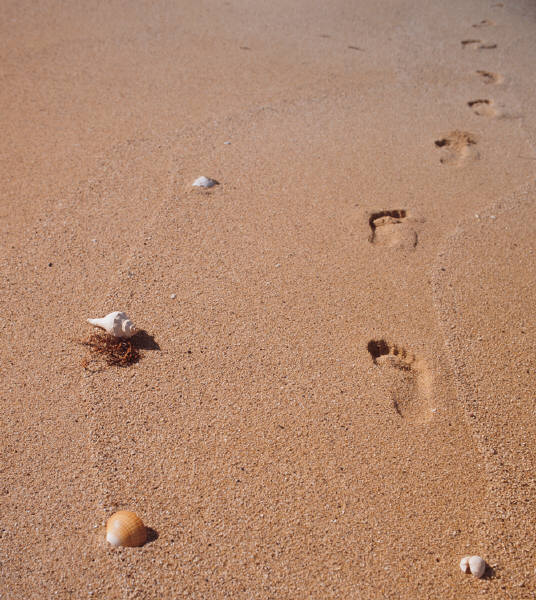 “Can two walk together unless they are agreed?”  Amos 3:3
4
Four facets to the training
Part 1: 	The Theology of Peacemaking
Part 2:	The Practice of  Peacemaking
Part 3:	Your Personality and   				Peacemaking
Part 4:	Intervention in Deeply Troubled 		Churches
5
Part 1:  The Theology of Peacemaking
6
I.	The God of Peace
A.	God is the “God of Peace”
Romans 15:33
					Romans 16:20
					Philippians 4:9
					1 Thessalonians 5:23
					Hebrews 13:20-21
					Judges 6:24
7
1.	The God of Peace
A.	God is the “God of Peace”
Romans 16:20 
	"And the God of peace will crush Satan under your feet shortly. The grace of our Lord Jesus Christ be with you. Amen."
8
1.	The God of Peace
A.	God is the “God of Peace”
Philippians 4:9 
	"The things which you learned and received and heard and saw in me, these do, and the God of peace will be with you."
9
B.	God’s Design for Peace
1.	God offers peace to us through Christ
John 14:27
					John 16:33
					John 20:19-21
					Acts 10:36
10
B.	 God’s Design for Peace
1.	God offers peace to us through Christ
John 14:27 "Peace I leave with you, My peace I give to you; not as the world gives do I give to you. Let not your heart be troubled, neither let it be afraid."
11
B.	 God’s Design for Peace
1.	God offers peace to us through Christ
John 16:33 "These things I have spoken to you, that in Me you may have peace. In the world you will have tribulation; but be of good cheer, I have overcome the world."
12
B.	 God’s Design for Peace
1.	God offers peace to us through Christ
John 20:19  ". . . Jesus came and stood in the midst, and said to them, 'Peace be with you.' 20When He had said this, He showed them His hands and His side. Then the disciples were glad. . ."
13
B.	 God’s Design for Peace
1.	God offers peace to us through Christ
Acts 10:36 "The word which God sent to the children of Israel, preaching peace through Jesus Christ -- He is Lord of all."
14
B.	 God’s Design for Peace
2.	God desires us to live at peace with one another
Psalm 133:1
					Romans 14:16-19
					Ephesians 2:14-17
					Ephesians 4:3
					Colossians 3:15
15
Romans 14:16 "Therefore do not let your good be spoken of as evil; 17for the kingdom of God is not eating and drinking, but righteousness and peace and joy in the Holy Spirit. 18For he who serves Christ in these things is acceptable to God and approved by men. 19Therefore let us pursue the things which make for peace and the things by which one may edify another."
16
Ephesians 2:14 "For He Himself is our peace, who has made both one, and has broken down the middle wall of separation, 15having abolished in His flesh the enmity, that is, the law of commandments contained in ordinances, so as to create in Himself one new man from the two, thus making peace"
17
"16and that He might reconcile them both to God in one body through the cross, thereby putting to death the enmity. 17And He came and preached peace to you who were afar off and to those who were near."
18
Ephesians 4:3 "endeavoring to keep the unity of the Spirit in the bond of peace."
19
B.	 God’s Design for Peace
3.	God desires us to live at peace with ourselves
Isaiah 32:17
					Isaiah 26:3
					Isaiah 48:18
20
B.	 God’s Design for Peace
3.	God desires us to live at peace with ourselves
Isaiah 32:17 "The work of righteousness will be peace, And the effect of righteousness, quietness and assurance forever."
21
B.	 God’s Design for Peace
3.	God desires us to live at peace with ourselves
Isaiah 26:3 "You will keep him in perfect peace, Whose mind is stayed on You, Because he trusts in You."
22
B.	 God’s Design for Peace
3.	God desires us to live at peace with ourselves
Isaiah 48:18 "Oh, that you had heeded My commandments! Then your peace would have been like a river, And your righteousness like the waves of the sea."
23
B.	 God’s Design for Peace
4.	God desires us to live at peace with our Enemies
Matthew 5:9 "Blessed are the peacemakers, For they shall be called sons of God."
24
Matthew 5:43 "You have heard that it was said, 'You shall love your neighbor and hate your enemy.' 44But I say to you, love your enemies, bless those who curse you, do good to those who hate you, and pray for those who spitefully use you and persecute you, 45'that you may be sons of your Father in heaven; for He makes His sun rise on the evil and on the good, and sends rain on the just and on the unjust."
25
B.	 God’s Design for Peace
4.	God desires us to live at peace with our Enemies
Proverbs 16:7 "When a man's ways please the LORD, He makes even his enemies to be at peace with him."
26
Romans 12:17 "Repay no one evil for evil. Have regard for good things in the sight of all men. 18If it is possible, as much as depends on you, live peaceably with all men. 19Beloved, do not avenge yourselves, but rather give place to wrath; for it is written, 'Vengeance is Mine, I will repay,' says the Lord."
27
Romans 12:20 "Therefore 'If your enemy is hungry, feed him; If he is thirsty, give him a drink; For in so doing you will heap coals of fire on his head.' 21Do not be overcome by evil, but overcome evil with good."
28
B.	 God’s Design for Peace
4.	God desires us to live at peace with our Enemies
Hebrews 12:14 "Pursue peace with all people, and holiness, without which no one will see the Lord"
29
C.	 The Roots of Conflict
Observations:
Conflict is Pervasive
	(see your notes)
30
Paul and Barnabas’ Conflict 	Acts 15:16-31
31
Paul and Barnabas’ Conflict 	Acts 15:16-31
32
Paul and Barnabas’ Conflict 	Acts 15:16-31
33
Paul and Barnabas’ Conflict 	Acts 15:16-31
34
C.	 The Roots of Conflict
Observations:
1.	Conflict is Pervasive
2.	The Peace Chapters
	Gen 1-2; Rev 21-22
35
C.	 The Roots of Conflict
Observations:
3.	The Theology of Conflict
36
Conflict is defined as a difference in opinion or purpose that frustrates someone’s goals or desires 
	(Ken Sande, The Peacemaker, 29)
37
Church Conflict Defined:
	"Church conflict is a difference of opinion over mission, vision, and values that frustrate a person’s goals or desires.” 
	(Brown, Penfold, Westra, Pastor Unique, 154).
38
C.	The Roots of Conflict
C.	The Entry of Sin into the 			Universe
			Satan’s Name: 		Adversary
39
Murderer		John 8:44
	Liar		John 8:44
	Confirmed and practicing sinner		1 John 3:8
		Promotes false lifestyle	Ephesians 2:1-3
	Promotes false religion	1 Tim 4:1-3
40
Satan’s Description	
						Ezek 28:11-17
41
Seal of perfection 
Full of wisdom
Perfect in beauty
In Eden
Gloriously clothed
Prepared for music (timbrels and pipes
Created
42
Satan’s Position Before God!
Anointed Cherub who covers
Walked in the midst of fiery stones (close to God)
Perfect in all his ways
43
Satan’s Sin		Isaiah 14:12-17
		(Pride)
I will ascend into heaven
I will exalt my throne above the stars of God
I will sit on the mountain of the congregation
I will ascend above the heights of the clouds
44
Satan’s Sin		 Isaiah 14:12-17
I will be like the most high
Puffed up with pride	1 Tim 3:6

Extended to other angles                                            						Rev 12:14
45
C.	The Roots of Conflict
The Entry of sin into 	humanity		Genesis 3:1-6

	Temptation
Vs 6		     1 John 2:15-16
46
"Do not love the world or the things in the world. If anyone loves the world, the love of the Father is not in him.  For all that is in the world—the lust of the flesh, the lust of the eyes, and the pride of life—is not of the Father but is of the world."	1 John 2:15-16
47
C.	The Roots of Conflict
The Entry of sin into 	humanity		Genesis 3:1-6

	Temptation
Vs 6		     1 John 2:15-16

			Consequences	  Gen 3:7-19
48
C.	The Roots of Conflict
Conflict between the seed of the serpent and the seed of the womanGen 3:15
49
C.	The Roots of Conflict
Conflict between man and GodMatt 16:21-23
50
D.	Conflict in the Christian Life
51
Maps of War
http://www.mapsofwar.com/ind/imperial-history.html
52
D.	Five Types of Conflict  in the 	Christian life
1.	Conflict between people and God—Gen 6:3
Self-condemnation: people struggle to accept God’s forgiveness—Isaiah 48:18
Spiritual Warfare—Eph 6:10-20
53
D.	Five Types of Conflict  in the 	Christian life
Interpersonal Conflict—Matt 5:21-26; 18:15-18
Conflict with our Enemies—Romans 12:16-21
54
D.	Conflict in the Christian Life
6.	The Pervasiveness of 				Conflict
Breakout Session
55
[Speaker Notes: Look at passages in the notes.]
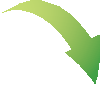 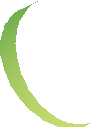 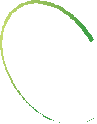 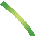 Turnaround Pastor
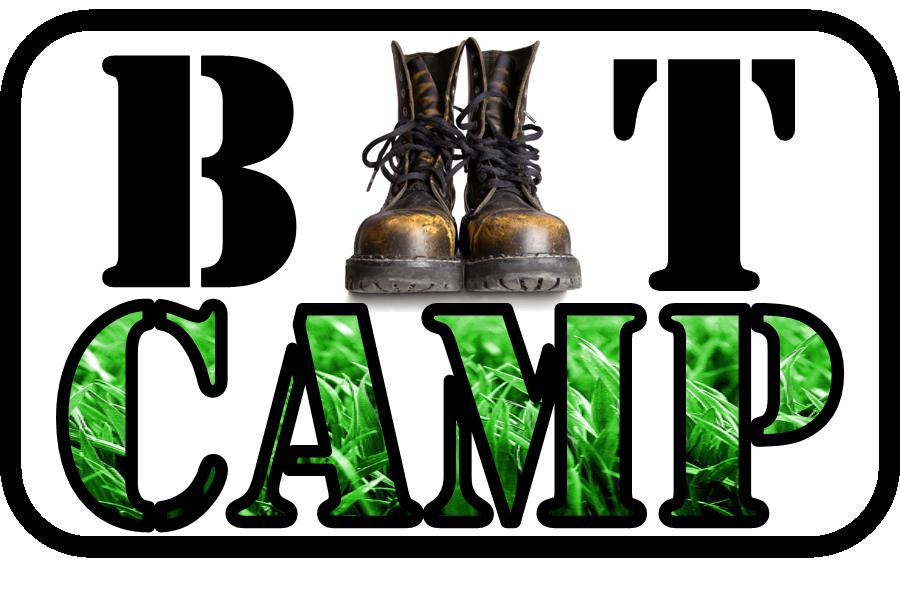 56
E.	Flash Points: Problems that 	Ignite Conflict
1.	Loss of Mission and Vision
57
Factors Contributing to Conflict
Lack of agreement, communication, ownership and application of a Unifying Vision
UNIFYINGVISION
Development of special interest groups
Conflicting values and purpose
SPECIALINTEREST GROUP
SPECIALINTEREST GROUP
SPECIALINTEREST GROUP
58
Factors Contributing to Conflict
UNIFYINGVISION
SPECIALINTEREST GROUP
SPECIALINTEREST GROUP
SPECIALINTEREST GROUP
Conflicting Interests
Lead to deepening
CONFLICT and Frustration
59
Visionary Leadership
PEOPLE
Communication, Communication,Communication
Administration
Modeling
Encouragement   
Resourcing
Equipping
Support
INFLUENCE
UNIFYINGVISION
EMPOWERMENT
VISION
VISION
MINISTRYGOALS
LEADER
Accountability Structure
60
E.	Flash Points: Problems that 	Ignite Conflict
Sinful attitudes that lead to sinful actionsJames 4:1-12Matt 15:19
Sins of CommissionGal 5:16-23
61
E.	Flash Points: Problems that 	Ignite Conflict
Interpersonal RelationshipsGalatians 2:1-14Matt 15:19
Language BarriersActs 6:1-6
62
E.	Flash Points: Problems that 	Ignite Conflict
Cultural Differences
Misunderstanding from poor communication
Incorrectly judging motives
The tongue
63
E.	Flash Points: Problems that 	Ignite Conflict
Differences in values, goals, gifts, calling
Competition for limited resources
Ownership
Decline in membership and church vitality
64
E.	Flash Points: Problems that 	Ignite Conflict
Traditionalism
Ineffective Pastor
Controlling or micromanaging governing board
Stubborn, rebellious church members
65
E.	Flash Points: Problems that 	Ignite Conflict
Poor fit between pastor 			and congregation
Conflict between the Pioneers (Old Guard) and 	Homesteaders (new people)
Other
66
Conflict Resolution
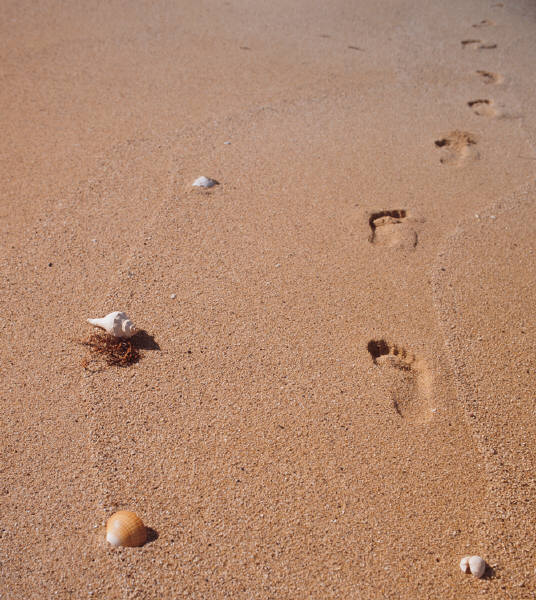 “Can two walk together unless they are agreed?”  Amos 3:3
67
Part 2:  The Practice of Peacemaking
68
The Objectives of Conflict Resolution
1.	Foundational Assumptions
A.	Christ desires harmony to exist in the Body of Christ, the local church. 

B.	The Primary Objective is the Restoration of Broken Relationships.

C.	In the event of failure to achieve repentance, confession and forgiveness, the offending parties must be dismissed until such time as these biblical responses take place.
69
2. 	4 Levels of Conflict Resolution
A.	Peace with God
B.	Peace with Ourselves
C.	Peace with Others—Making 	Peace in the Church
B.	Peace with Difficult People
70
Our First Response to Offense
Passage:  1 Peter 4:8
“And above all things have a fervent love for one another, for love will cover a multitude of sins.”
71
Essential Keys for Biblical Conflict Resolution:
Keep the circle small!
Own your own
Apply the proper passage to the  conflict issue at hand and the appropriate responses to each. Matthew 18:15-18 is not the cure-all for every conflict
72
Essential Keys for Biblical Conflict Resolution:
You know, you go!
73
Breakout Session
Meet in groups of 4 or 5 and discuss a conflict issue you have faced.
Write down the issue and answer the question, “How did I handle this issue?”
74
Part 3:  Major Conflict Passages:Specific Passages with Specific Prescriptions for Peacemaking
75
Passage:  Matt 5:21-26
Problem:  A believer realizes he/she has offended another.
Those Involved:  Offender and one assumed to be offended
Person(s) responsible for resolution:  The one who caused the offense
76
Process:
1.	Leave your offering (resolution is 	more important than giving!)
2.	The one who offender seeks 	forgiveness.
Purpose:	Reconciliation
Result:  Reconciliation and Harmony
77
Passage:  Matthew 18:15-18
Problem:  One believer has sinned against another believer.
Those responsible for reconciliation:  
1.	Offender and person offended
2.	One or two additional witnesses
3.	The entire church
78
Process:
1.  	The offended party  meets alone                                            	 with the offending party
2.	Resolution!  PTL.  No resolution, 	1-2 witnesses.
3.	Offender is taken before the 	church.  Reconciliation or 	dismissal from the church.
Purpose: Resolution between two
Result: Resolution or removal
79
Passage:  Galatians 6:1, 10
Problem:  A believer is overtaken (detect, overtake, surprise) in a fault (false step, transgression sin)
Those responsible for reconciliation: 
1.	The observer
2.	Those who are spiritual
3.	The individual overtaken in sin
80
Process:  
1.	The observation
2.	Spiritual preparation
3.	Gently approaching the guilty 	party
Purpose:	Restoration to useful 				Christian living
Result:  1.	Restoration
		2.	Removal if no repentance
81
Passage:  Titus 3:1-11, Rom 16:17-18
			3 John 9-10
Problem:  A divisive person who disrupts the church
Those Involved:  The individual and the church
Those Responsible:  The individual and the church
82
Process:
1.	Give two warnings
2.	If there is a third incidence of disruption, the member is removed from the church by the church.
Purpose: Repentance and reconciliation.  If not, removal which leads to harmony.
Result:  Harmony in the church
83
Passage:  2 Thessalonians 3:6-15
Problem:  A believer is behaving in a disorderly manner—not providing for one’s needs, a busy body
Those Involved:  Believers and the church dealing with the disorderly brother (sister)
84
Process:  
1.	Recognize the condition
2.	Do not keep company w/ them
3.	Admonish the disorderly to 	become orderly
Purpose: Repentance and restoration to full fellowship
Result:  The disorderly brother would be shamed to repentance
85
Passage:  1 Corinthians 6:1-11
Problem:  One believer in a church has sued another believer in a civil matter.
Those Involved:  
Two Combatants and the church
Parties Responsible for Resolution: 
Two Combatants and the church
86
Process:                                              1.  Recognize the church’s position.
2.  Hold a “trial”
3.  Appoint the “least” in the body as “judge” or appoint the most esteemed believer as the “judge.”
Allow oneself to be defrauded rather than to defraud Christ.
Allow oneself to be cheated rather than defraud Christ.
87
Purpose:
1.  To treat the Lord with respect
2.	To settle the dispute dividing the church
Result:
1.  The issue is settled.
2.  The name of Christ is honored.
3.  Those outside will notice
88
Passage:  	1 Tim 1:19-20 			     			2 Tim 2:16-18
Problem:  False Doctrine/ those who teach blasphemy (slanderous, abusive speech)
Persons Involved:  Church and troubling individuals
Those Responsible:  Believers who slander and teach false doctrine and the church
89
Process:  
1.	Recognize the deadly poison
2.	Deliver blasphemers to Satan so 	that they learn not to blaspheme.
Purpose: Protect the church from blasphemy and false teaching
Result:  The church will be protected from blasphemy and false teaching
90
Passage:  	1 Corinthians 5:1-13
Problem:  Immorality in the Church
Persons Involved:  Church and immoral person
Those Responsible:  The immoral person and the church
91
Process:  
1.	Recognize the  sin of immorality
2.	Confront.  If repentance, PTL.  If not, dismissal from Church. Turn one over to Satan for destruction of flesh
Purpose:	Cleanse the church from moral uncleanness
Result:  The church will be cleansed from immorality
92
Passage:  	Proverbs 26:20-22
			2 Corinthians 12:20
Problem:  Gossip
Persons Involved:  Church and those who gossip
Those Responsible:  The church leadership, the church and the gossips
93
Process: 
1.	Recognize the  problem
2.	Confront and deal with the “elephant in the room.”
Purpose: Protect the church from gossip
Result:  The church will be protected and people will take note!
94
Church Bullies
&
Clergy Killers
95
The Conflict Pyramid
Pastor’s Removal
Accusation
Innuendo
Opinion
Facts
Growing Opposition
Dennis R. Maynard, When Sheep Attack  (Booksurge, 2010), 47-48
96
Part 4:  Your Personality and Peacemaking
97
Handling Conflict Satan’s Way
Typical ways we mishandle church conflict
98
Four Inappropriate Response StylesJim Van Yperen, Making Peace (used by permission)
OVER -EMPAHAS I ZE
OVER -EMPAHAS I ZE
PASSIVE holding onto self-love
DEFENSIVE defending    self-love &   self-truth
TRUTH
PASSIVE 
holding onto self-love
DEFENSIVE defending self-love & self-truth
LOVE
EVASIVE avoiding self-truth & self-love
AGGRESSIVE 
forcing self-truth
AGGRESSIVE forcing          self-truth
EVASIVE avoiding self-truth & self-love
dishonest
indifferent
99
An Appropriate Response Style
OVER-EMPAHASI ZE
OVER-EMPAHASI ZE
PASSIVE
Holding on to self-love
DEFENSIVE
Defending self-love
and self-truth
LOVE
TRUTH
EPHESIANS 4:15
EVASIVE
Avoiding self-truth
AGGRESSIVE
Forcing self-love
dishonest
indifferent
100
2.	Additional Notes
We respond with biblical grace.
		Romans 12:17-21
101
“Do all things without complaining and disputing, that you may become blameless and harmless, children of God without fault in the midst of a crooked and perverse generation, among whom you shine as lights in the world.” 	--Philippians 2:14-15
102
"And the second is like it: 'You shall love your neighbor as yourself.”	—Matthew 22:39
103
[Love] "does not behave rudely, does not seek its own, is not provoked, thinks no evil"	--1 Corinthians 13:5
104
"Therefore, whatever you want men to do to you, do also to them, for this is the Law and the Prophets."	—Matthew 7:12
105
What if people do not respond to us?
We respond with biblical grace.
		Romans 12:17-21
106
7.	Interventions in deeply 	conflicted churches.
A.	See handouts
	B.	Major Steps Towards 				Reconciliation
C.	Sacred Assembly
107
The Process of Reconciliation
Role of the Peacemaker
The Church Contacts a Consultant/Peacemaker
	
The Consultant/Peacemaker Contacts the Denominational Office
108
The Process of Reconciliation
Role of the Peacemaker
The Consultant Secures an Invitation to the Church	

The Church Votes to use the Consultant/Peacemaker
109
The Process of Reconciliation
Role of the Peacemaker
The Consultant/Peacemaker Sends an Assessment Packet to the Church
	
The Consultant Assembles the Assessment Team
110
The Process of Reconciliation
Role of the Peacemaker
Church Returns Assessment Materials	

Consultant/Peacemaker Provides Data and Manuals to Assessment Team
111
The Process of Reconciliation
Role of the Peacemaker
Assessment Team reviews Data and Schedules Onsite Evaluation	

Onsite Evaluation and Resulting Recommendations
112
The Process of Reconciliation
Role of the Peacemaker
Preparation for Reconciliation
	
Sacred Assembly

Follow Up
113
Conflict Resolution
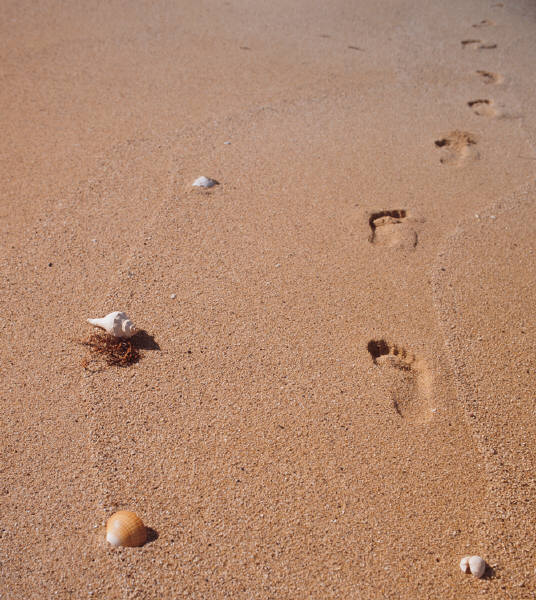 “Can two walk together unless they are agreed?”  Amos 3:3
114
Note: These slides are copyrighted and proprietary information. They are intended for the use by the seminar participants alone. They are not to be reproduced or transmitted to others under any circumstances!Dr. Gordon E. Penfold
115
Black
Get this presentation for free!
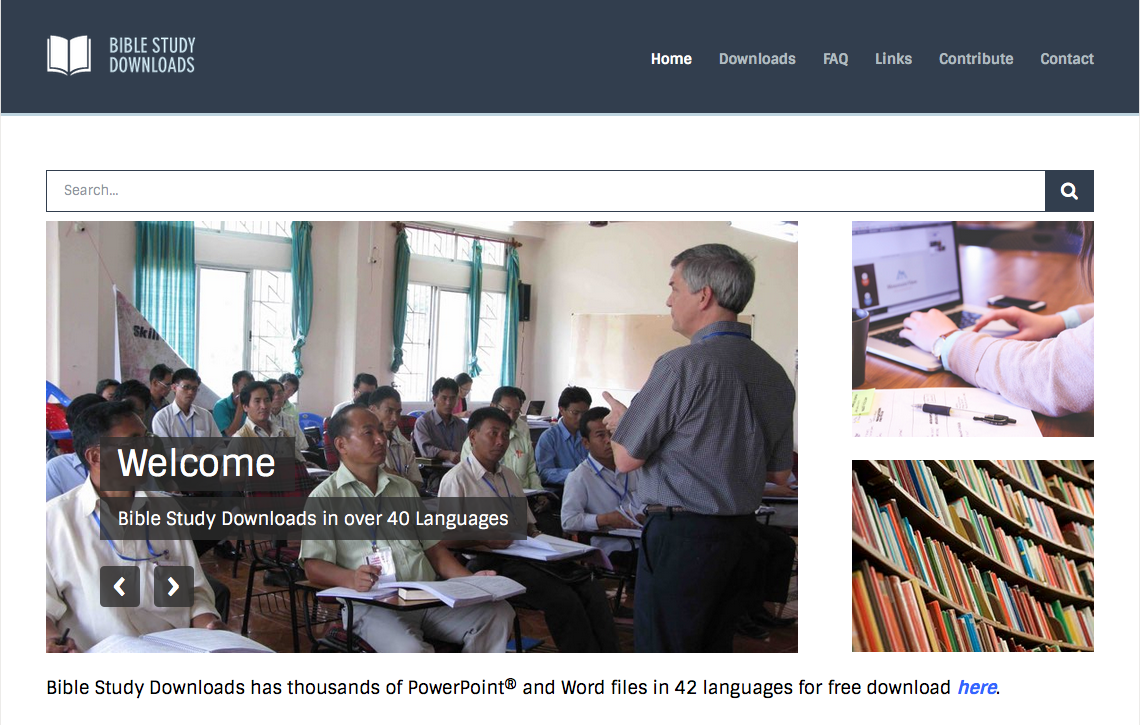 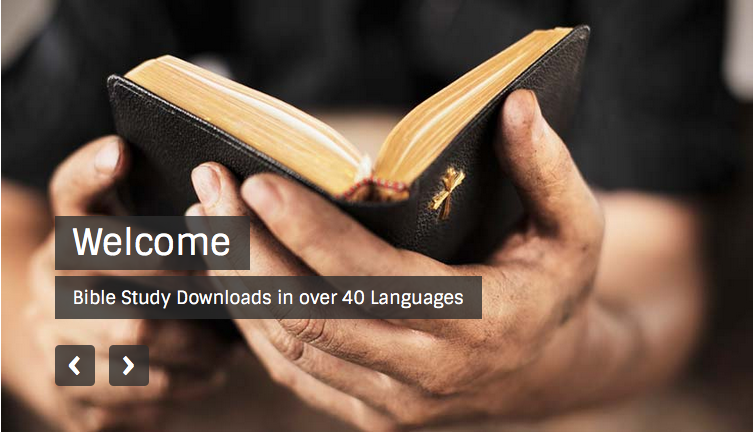 Church Transformation link at BibleStudyDownloads.org
[Speaker Notes: Church Transformation (ct)]